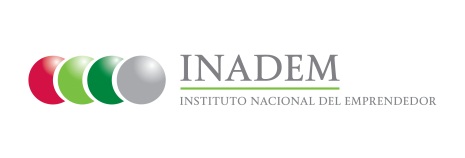 Porcentaje de acceso de las MIPYMES a los productos y servicios ofrecidos a través de la Vitrina de Soluciones Tecnológica
Indicador
Nivel: Componente
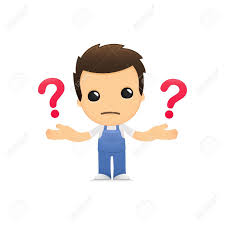 Mide el número de MIPYMES apoyadas a través de los  productos y servicios ofrecidos a través de la Vitrina de Soluciones Tecnológica
Variables para su medición
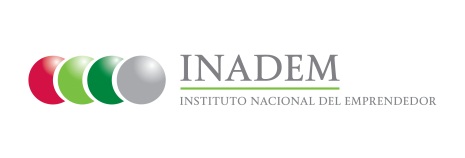 Meta 2016 y avance alcanzado
Medios de verificación

MIPYMES apoyadas de las convocatorias:
 5.1 Incorporación de tecnologías de información y comunicación a las micro y pequeñas empresas 
 5.2 Desarrollo de Capacidades Empresariales para Microempresas a través de la incorporación de Tecnologías de la Información y Comunicaciones (TIC’s)
2) MIPYMES apoyadas con TIC a través de los convenios de coordinación con los estados